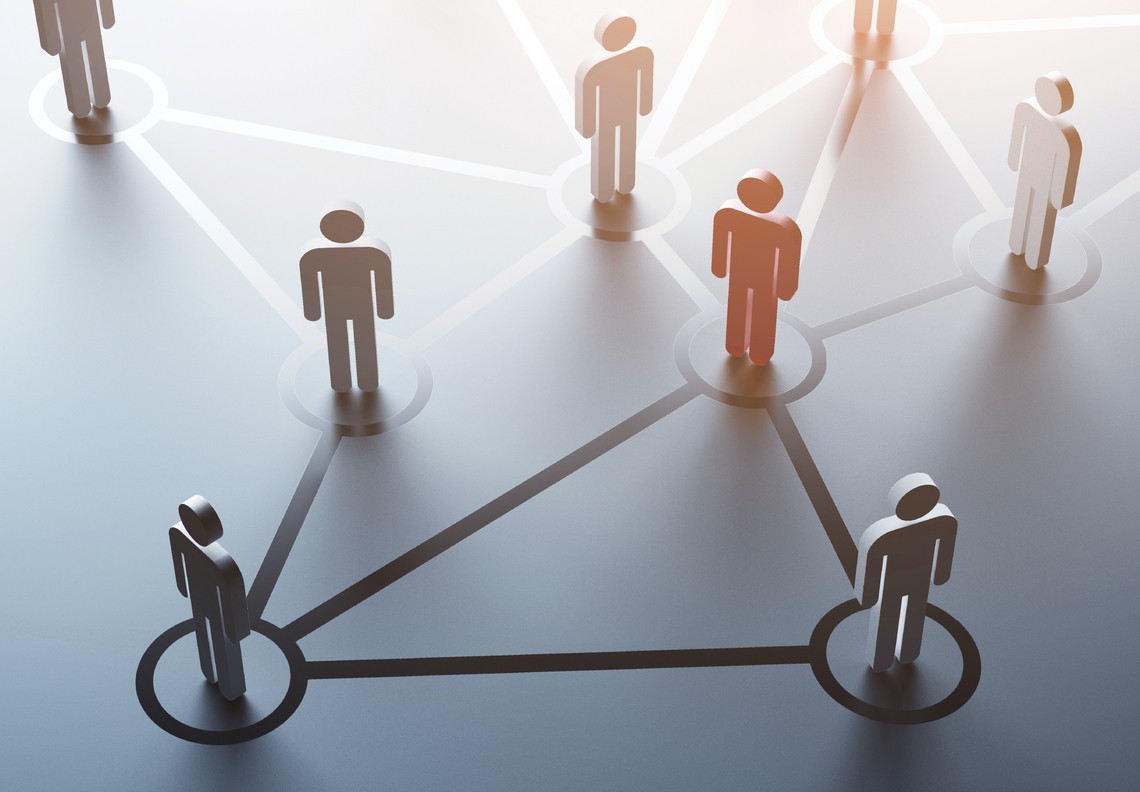 The 8 Filters of Duplication
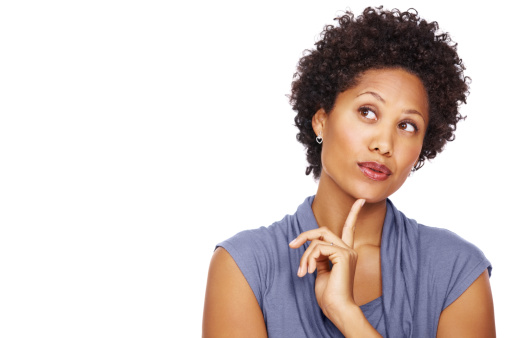 #1 Can the new person do it?
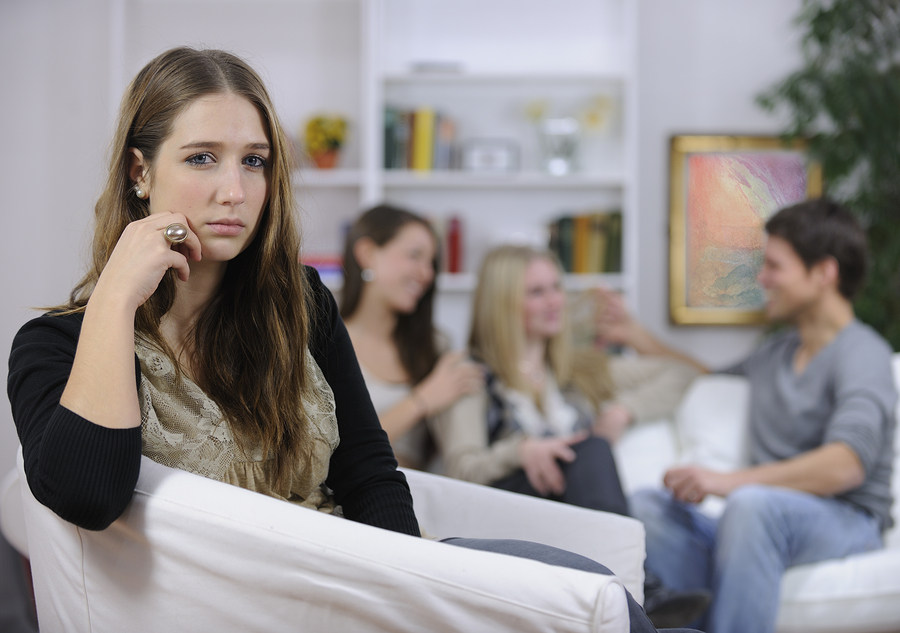 #2 Are they willing  to do it…
to friends, family and people that they know?
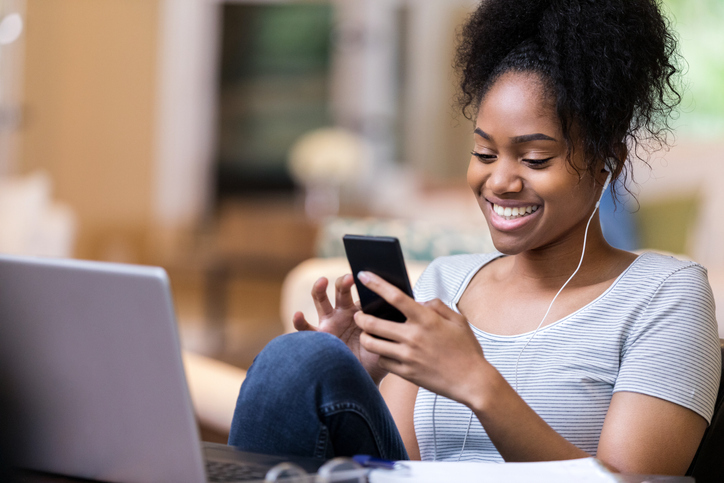 #3 Can they do it with or without you?
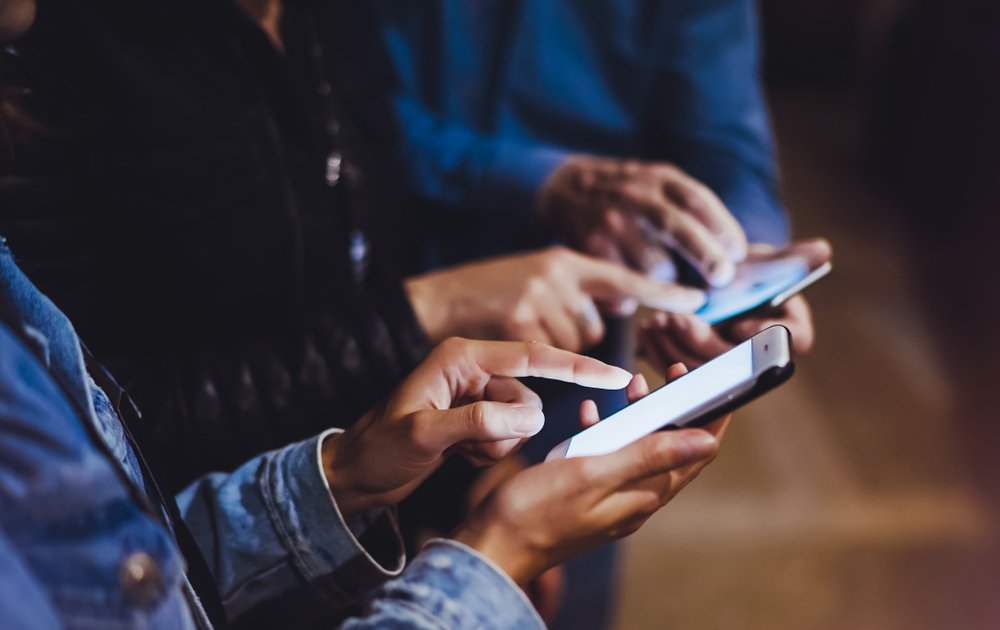 #4 Can they do it with someone else 5 MINUTES after you did it with them?
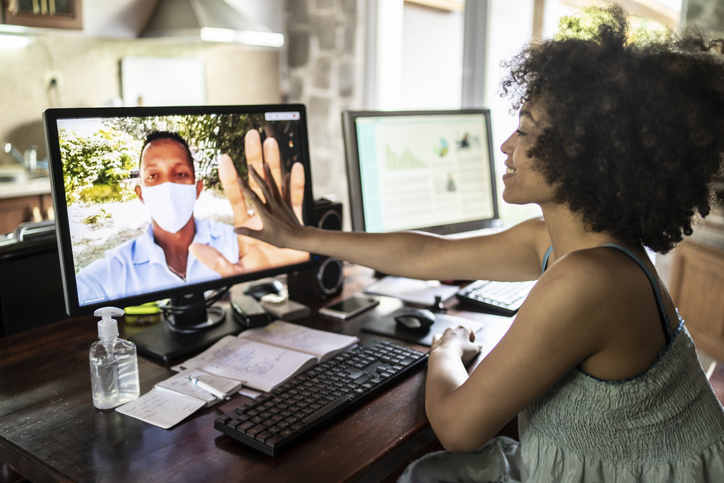 #5 Will it work long distance?
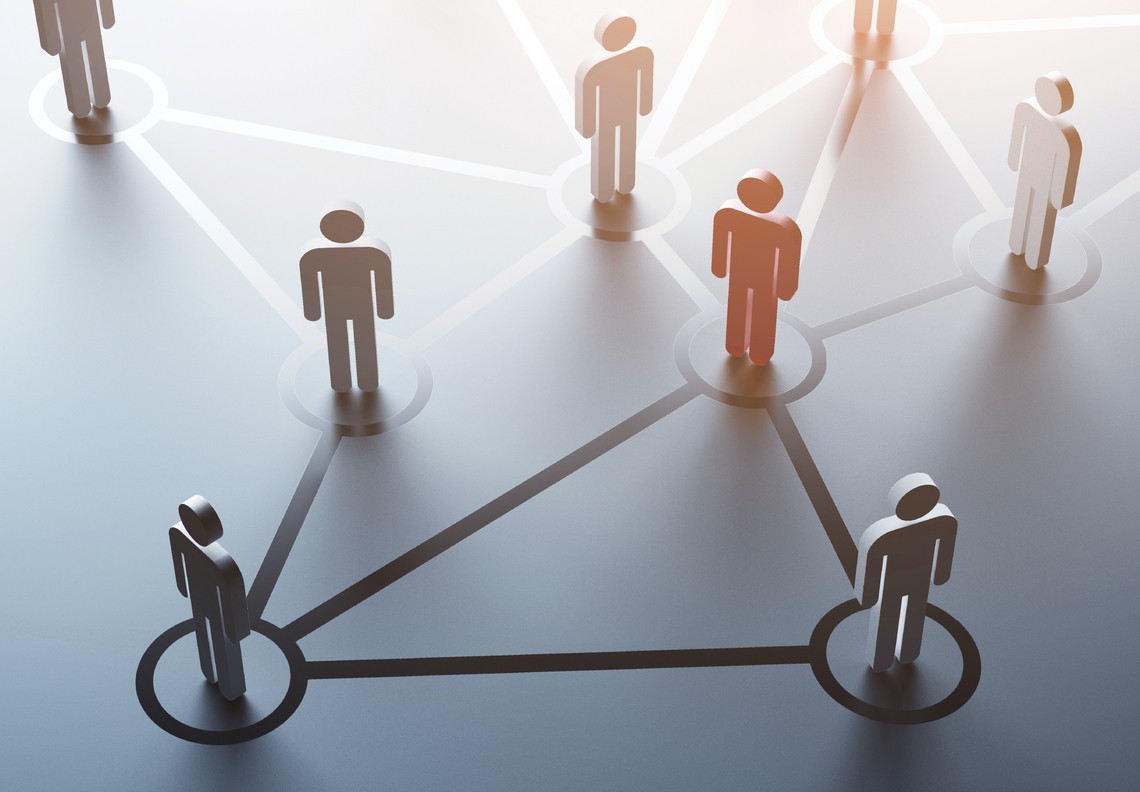 #6 Will it work 5 or 6 levels beneath you?
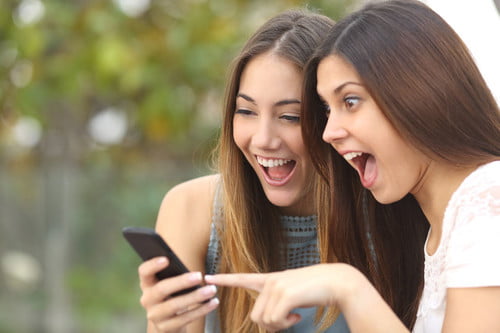 #7 Can those individuals do it immediately and have success, without ever having talked to you?
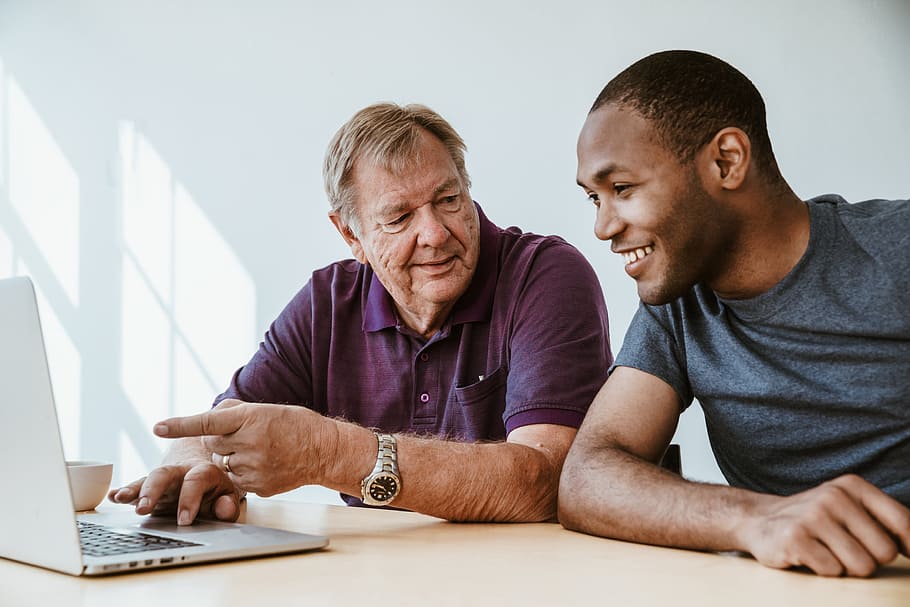 #8 Can a dud do it to a stud?
8 FILTERS OF DUPLICATION
1. Can the new person do it?
2. Are they willing  to do it to friends and family?
3. Can they do it with or without you?
 
4. Can they do it with someone else 5 MINUTES after you did it with them?
 
5. Will it work long distance?
 
6. Will It work 5 or 6 levels beneath you?
7. Can those individuals do it immediately and have success, without ever having talked to you? 
8. Can a dud do it to a stud?